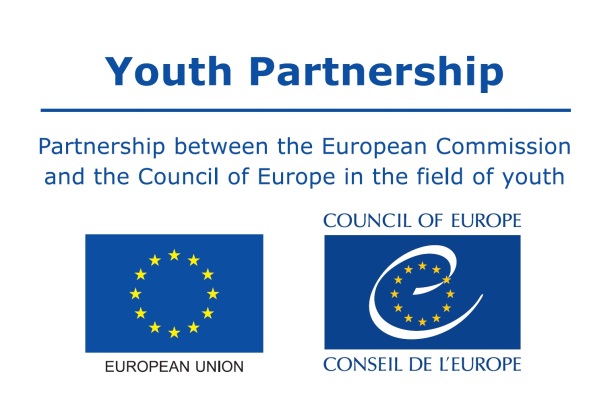 Inequality of Mental Health Care for our Young People:
UK and European Perspectives
Nicola Wilson, 
Director, 
Northern Health Matters, May 2016
Presentation Outline
Overview of the timeline for European policy development in Mental Health
Discussion on the delays on implementing a pan-European mental health and wellbeing’ pact’.
Disparities in funding allocated for research in mental health
What this means for the psychological wellbeing of our young people
A message from ‘Emma’
Final thoughts
Recent Pan-European Policy Developments
WHO Mental Health Action Plan 2013 - 2020
To strengthen effective leadership and governance in mental health
To provide integrated and responsive mental health services in community based settings
Better strategies for promotion and prevention in mental health
Build on information sharing, evidence-base generation, research in mental health
European Commission ‘European Pact for Mental Health and Wellbeing’ 2008
A ‘call to arms’ in five priority areas: depression & suicide; mental health in young population; mental health in older population; mental health in workplace settings; combatting stigma & social exclusion
Policy Development cont.
EU-Compass for Action on Mental Health and Well-being 2015 – 2018
Will seek to disseminate the European Framework for Action on Mental Health and Well-being resulting from the Joint Action Mental Health and Wellbeing
monitor mental health and wellbeing policies and activities by Member States by the identification and dissemination of European good practices in mental health; collection of data on stakeholders’ and member states activities; organising forums and events; holding national mental health workshops
Why Are We Struggling to Agree This?
Why has agreement taken so long to build a pan-European framework on Mental Health when consultation started back in 2008?
Because we could do better on consensus of definitions and compatible data collection (like for like)?
Cultural norms affecting reporting and measurement outcomes?
What do you think?
A Few Words on MH Research Funding Disparities
Clair Chilvers, Trustee of Mental Health UK (set up in 2008) states that 23% of ill health in the UK is attribute to mental illness, but 5.5% of research budget is allocated to mental health (Guardian Online, 2015)
In Sam Crossman’s article in the Huffington Post (July 2015), he observes that 20% of UK research funding is allocated to cancer, with 5.5% for mental health
This equates to £1500 being spent per person with cancer vs. £9 per person with  a mental illness
These figures seem to have a universal parity across Europe
A question for you: Why the disparity and why are our most brilliant minds not being attracted to mental health research?
The Wellbeing of the Young People of the EU – Current State of Play
According to Boswami & Pollock (2016, pp 64-65)
“Children in the EU face a higher risk of relative poverty than the population as a whole (20% for children aged 0 to 15 and 21% for those aged 16 to 24, compared to 16% for adults)”(Commission of the European Communities, 2006) 
“the percentage of children living in poverty or social exclusion is on the rise in a number of member states as a result of the impact of the economic crisis” (Council of the European Union 2012) 

“New challenges arise due to the higher mobility demands of the labour market, which may complicate and reduce the possibility and/or frequency of intergenerational familial contacts”
What Does This Mean for the MH of Our Young People?
20% of adolescents may experience a mental health problem in any given year.
 50% of mental health problems are established by age 14 and 75% by age 24
10% of children and young people (aged 5-16 years) have a clinically diagnosable mental problem, yet 70% of children and adolescents who experience mental health problems have not had appropriate interventions at a sufficiently early age (source: Mental Health Foundation)
What Does This Mean for the MH of Our Young People? Cont ….
Between 1 in every 12 and 1 in 15 children and young people deliberately self-harm 
Nearly 80,000 children and young people suffer from severe depression
Over 8,000 children aged under 10 years old suffer from severe depression (Source: Young Minds)
What Does This Mean for the MH of Our Young People? Cont ….
72% of children in care have behavioural or emotional problems - these are some of the most vulnerable people in our society
95% of imprisoned young offenders have a mental health disorder. Many of them are struggling with more than one disorder
The number of young people aged 15-16 with depression nearly doubled between the 1980s and the 2000s (Source: Young Minds)
A Message From Emma
Emma's Story

Emma has given her permission for me to show you this short film, she knows the context of the symposium and she wanted me to tell you her story.

Sadly, Emma’s situation is not unique.
Finally, Some Observations from “The Field”
Lets not get slowed down by top-down “improvements”, instead lets focus on
Workforce development of MH professionals working with young people: the right people, doing the right job, in the right way, with the right therapeutic skills and time to do it effectively
Actual and effective investment (financial and human resource) for young people’s mental health services – better still – adopt a model of mental health care that takes a ‘whole of life’ approach!!!
Education (schools) and promotion/campaigns (communities) to de-stigmatize and normalize
Thank You!
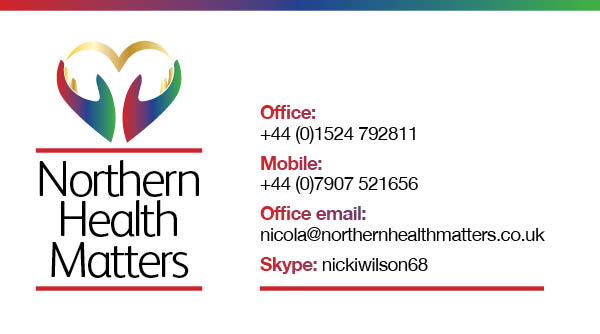 References:

Layard “Depression” Report, 2006, London School of Economics 
http://cep.lse.ac.uk/textonly/research/mentalhealth/DEPRESSION_REPORT_LAYARD2.pdf  
Knapp et al (Eds., 2007) 
http://www.euro.who.int/__data/assets/pdf_file/0007/96451/E89814.pdf 
WHO Mental Health Action Plan 2013-2020 
http://www.who.int/mental_health/action_plan_2013/en/  
WHO Europe, 2008, Policies and Practices for Mental Health in Europe – meeting the challenges  http://www.euro.who.int/__data/assets/pdf_file/0006/96450/E91732.pdf  
WHO Europe, 2013, European Mental Health Action Plan 
http://www.euro.who.int/__data/assets/pdf_file/0004/194107/63wd11e_MentalHealth-3.pdf  
European Pact for Mental Health and Wellbeing, European Commission, 2008 http://ec.europa.eu/health/ph_determinants/life_style/mental/docs/pact_en.pdf 
http://www.iapt.nhs.uk  
“Mental health research: underfunded and failing to attract young academics” 2015, Guardian online 
http://www.theguardian.com/higher-education-network/2015/feb/18/mental-health-research-underfunded-and-failing-to-attract-young-academics
The Mental Health Strategy for England (Dept. of Health, 2011) 
https://www.gov.uk/government/publications/the-mental-health-strategy-for-england  
Closing the Gap – Priorities for Mental Health (Dept. of Health, 2014) https://www.gov.uk/government/publications/mental-health-priorities-for-change  
NHS England Mental Health Taskforce 
http://www.england.nhs.uk/mentalhealth/wp-content/uploads/sites/29/2015/09/fyfv-mental-hlth-taskforce.pdf  
Psychiatric and Mental Health Plan 2005-2008 (IRDES, France) 
http://www.hpm.org/fr/a6/1.pdf   
Sam Crossman, 2015, “Why are we failing to fund mental health”, Huffington Post Online http://www.huffingtonpost.co.uk/sam-crossman/mental-health-research-funding_b_7827792.html 
Goswami, H and Pollock, G, 2016, “Chapter 6, Correlatesof mental health and psychological well-being of European 
youth: evidence from the European Quality of Life Survey” in  Healthy Europe: confidence and uncertainty for young people in contemporary Europe, Issue 3, CoE Youth Partnership
http://pjp-eu.coe.int/documents/1017981/7110739/65_PoY-3-EN.pdf/2a196215-a1c0-47b2-bb4b-44ba091c7851
The Mental Health Foundation; Mental health statistics: children and young people 
https://www.mentalhealth.org.uk/statistics/mental-health-statistics-children-and-young-people#sthash.70EsbVgq.dpuf 
Young Minds Organisation
http://www.youngminds.org.uk/training_services/policy/mental_health_statistics